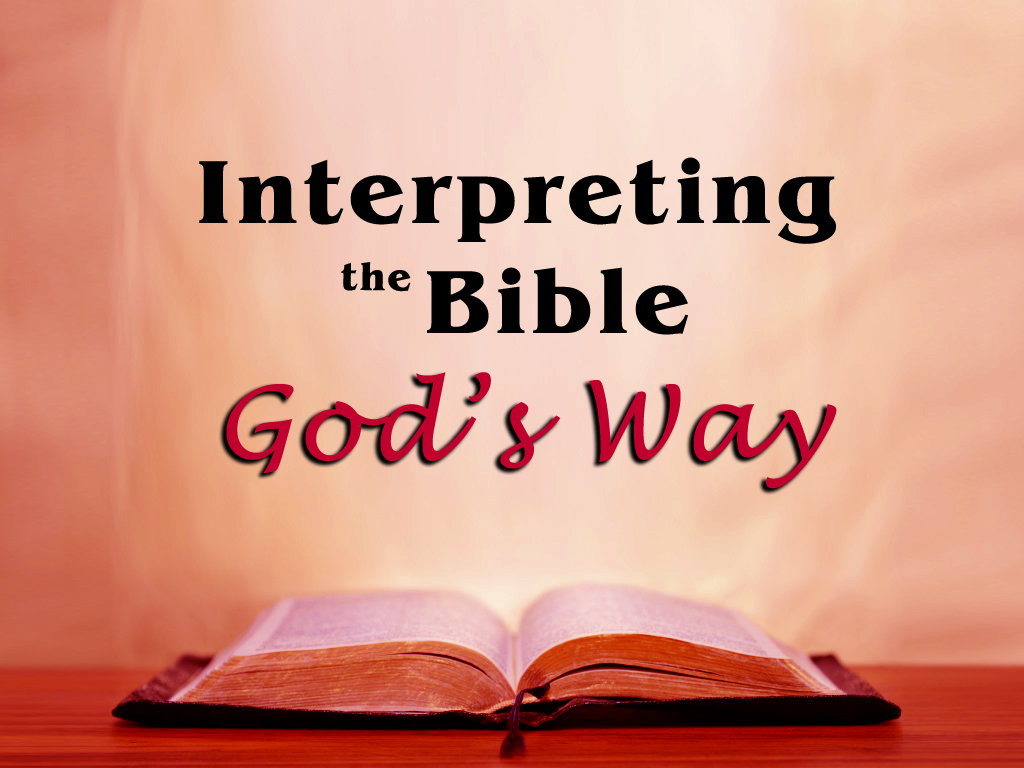 Lesson 2:
Some Basic Presuppositions & Principles
Basic Presuppositions
God exists.
God has revealed Himself to mankind.
He has revealed Himself naturally.
He has revealed Himself supernaturally.
Basic Presuppositions
The Bible is a supernatural revelation from God.
It is inspired and therefore infallible.
It is authoritative.
It is all sufficient.
It has been delivered once for all.
It is enduring and unbreakable.
It is absolute truth.
It is not to be:  Added to, Subtracted from, Modified.
It can be understood.
It can be understood correctly.
It can be understood alike.
It is “reasonable.”
It is relevant to our lives today.
Basic Presuppositions
God exists.
God has revealed Himself to mankind.
The Bible is a supernatural revelation from God.
God has not revealed some things to us, and some things we will not know in this life.
Basic Principles
Study the content of each individual passage.
Define words.
Observe grammatical relationships.
Note seemingly insignificant words (and, so, for, etc.).
Note the relation of one sentence to another.
Recognize figures of speech.
Basic Principles
Study the context of each individual passage.
The Literary Context
Who is writing the passage? 
To whom is the author writing? 
When was the passage written? 
What kind of literature is being used? 
The Immediate Context
The specific sentence
The immediate context—the verses before and after
The remote context—the chapter and surrounding chapters